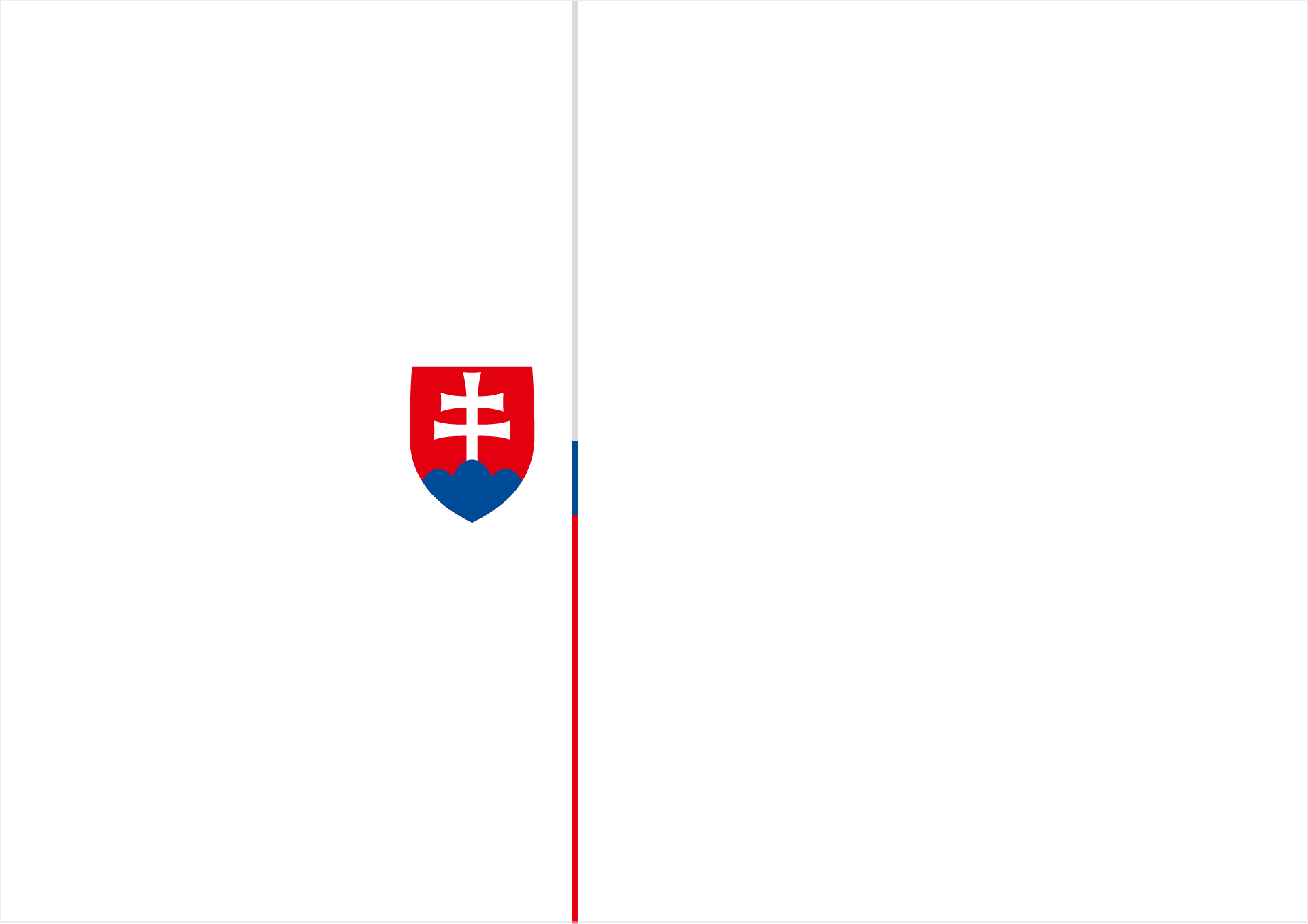 Zákon

z 24. apríla 2024

o ochrane spotrebiteľa 
a o zmene a doplnení niektorých zákonov
JUDr. ZUZANA KVETKOVÁ
odbor ochrany spotrebiteľa
Ministerstvo hospodárstva SR

Okrúhly stôl SAEC, 14. 5. 2024
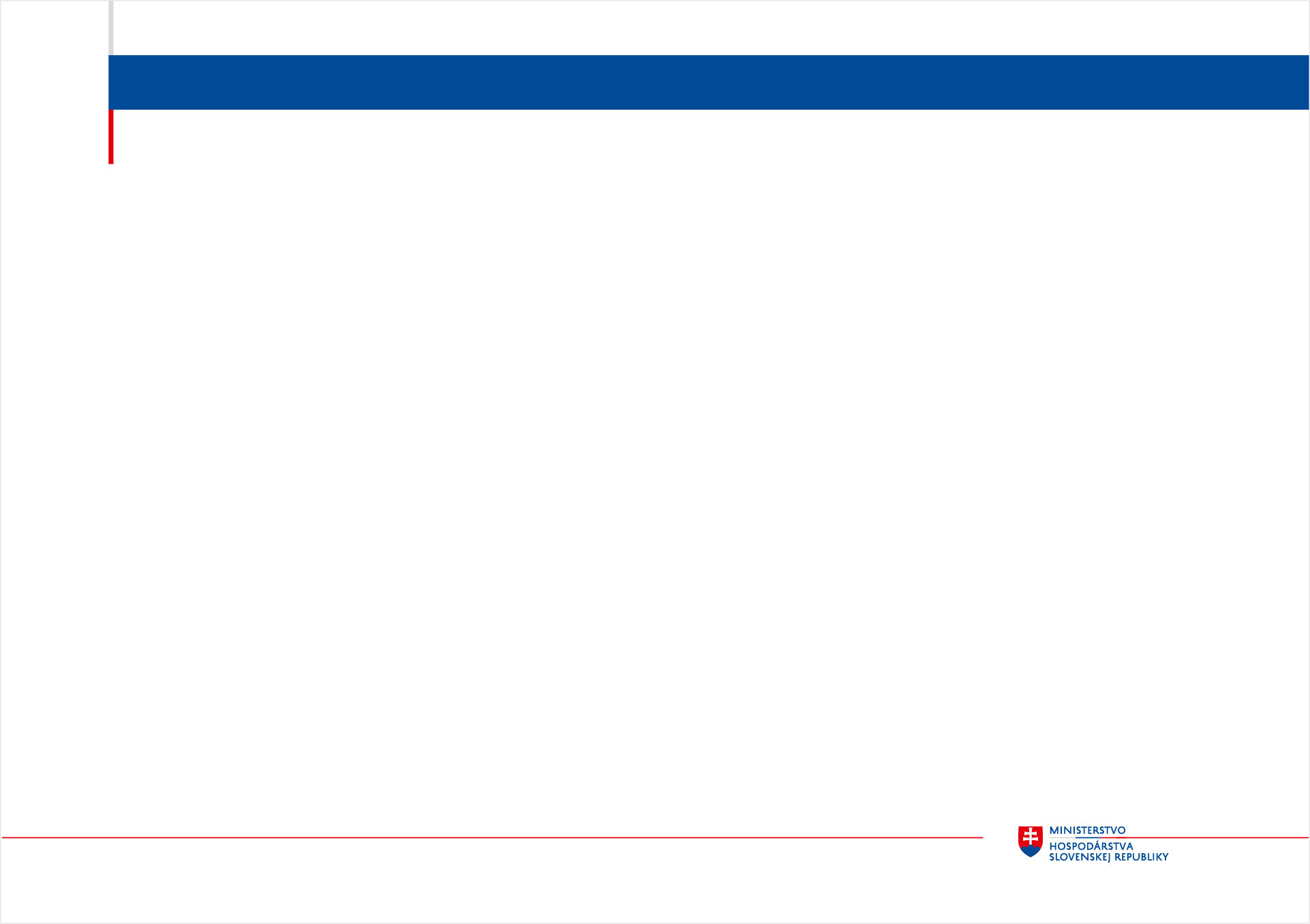 Nový zákon o ochrane spotrebiteľa
24. apríl 2024 – schválenie v NR SR 
7. máj 2024 – podpísanie prezidentkou SR
máj 2024 – publikácia v Zbierke zákonov
1. júl 2024 – účinnosť
transpozícia nových smerníc (EÚ) 2019/770, (EÚ) 2019/771, (EÚ) 2019/2161
ruší sa zákon č. 250/2007 Z. z., zákon č. 102/2014 Z. z. a zákon č. 299/2019 Z. z.
novelizácia Občianskeho zákonníka (OZ) a ďalších predpisov: finančné služby, energetika, timesharing, zájazdy, alternatívne riešenie spotrebiteľských sporov, elektronické komunikácie a ďalšie
zjednotenie a modernizácia právnej úpravy, vypustenie neopodstatnených goldplatingov
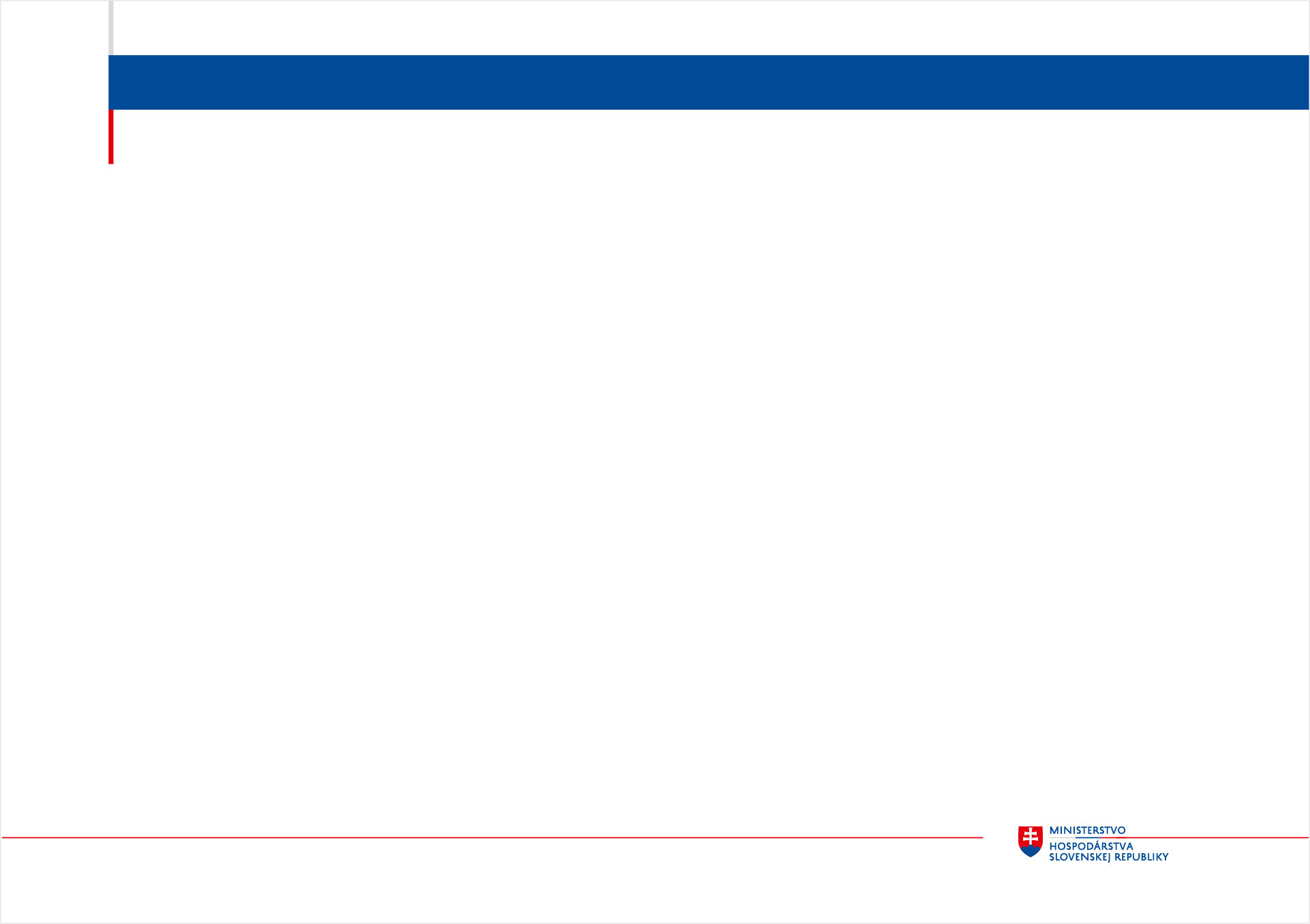 Hlavné zmeny
zmena terminológie: spotrebiteľ a obchodník
zodpovednosť za vady a reklamácie: komplexná úprava v OZ + služby v sektorových predpisoch, lehota na vybavenie reklamácie, vypustenie obligatórnych odborných posúdení
zníženie ceny tovaru: zvýšenie ochrany spotrebiteľov pred umelým navyšovaním cien pred rôznymi zľavami či výpredajmi 
nekalé obchodné praktiky: zavedenie prostriedkov nápravy
	a)	právo na bezplatnú nápravu – oprava produktu, výmena 	produktu, vyplatenie dodatočnej zľavy z ceny, alebo
	b)	právo odstúpiť od zmluvy – použitá agresívna obchodná 	praktika pri uzavretí zmluvy, alebo nekalá obchodná praktika, bez 	ktorej by spotrebiteľ zmluvu neuzavrel
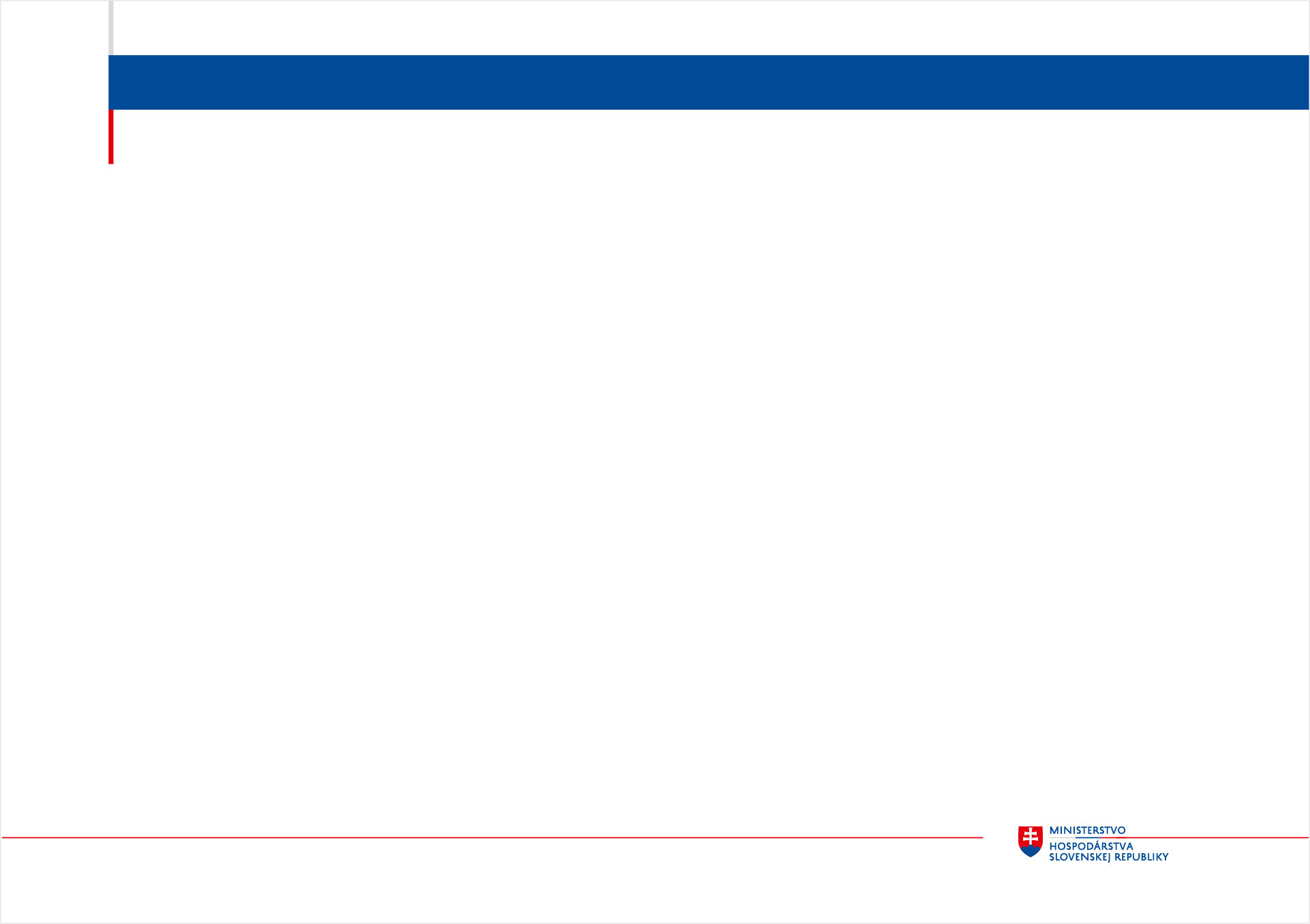 Hlavné zmeny
nevyžiadané návštevy a predajné akcie: predĺženie lehoty na odstúpenie od zmluvy na 30 dní, neskoršie plnenie spotrebiteľa
zmluvy uzatvárané prostredníctvom online trhov: lepšia informovanosť spotrebiteľov 
spotrebiteľské hodnotenia produktov: ochrana pred falošnými recenziami
vyhľadávacie nástroje: hlavné parametre určujúce poradie výsledkov vyhľadávania
neodôvodnená dvojitá kvalita tovarov: zakazuje sa marketing, ktorý propaguje tovar ako identický s tovarom v inom členskom štáte, pričom tomu tak nie
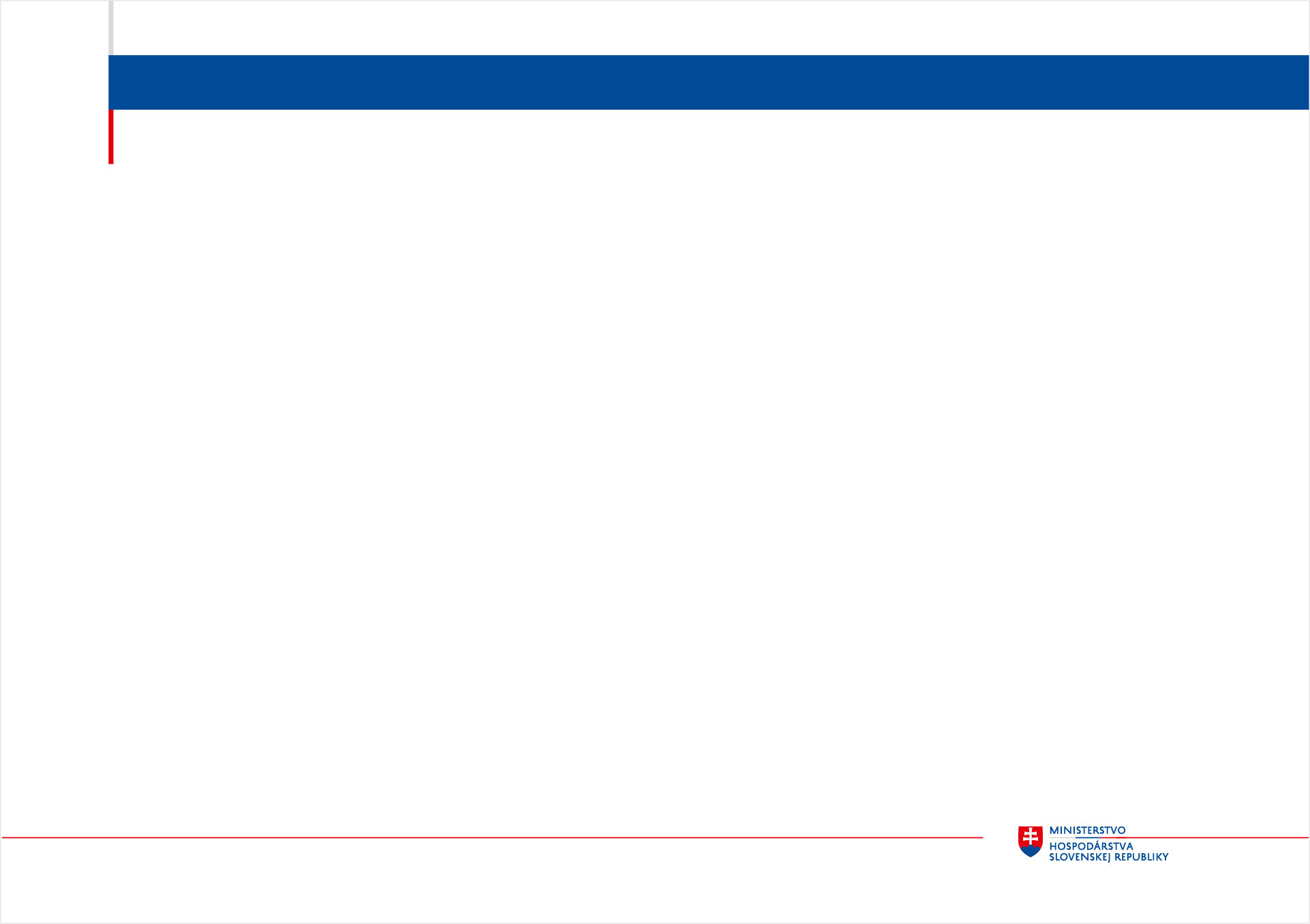 Hlavné zmeny
vypustenie povinností obchodníkov: 
duplicitná úprava náležitostí dokladu o kúpe
povinnosť uverejňovať oznam o dočasnom zatvorení prevádzkarne aspoň 24 hodín vopred
povinnosť oznamovať zrušenie prevádzkarne obci
potvrdenia o vybavení reklamácie
generálny zákaz ukladania povinností bez právneho dôvodu
zákaz odmietnuť predať výrobok alebo poskytnúť službu, ktorá je v prevádzkových možnostiach predávajúceho
viazanie produktov 
OZ: osobitné ustanovenia o spotrebiteľskej kúpnej zmluve a osobitné ustanovenia o spotrebiteľských zmluvách s digitálnym plnením
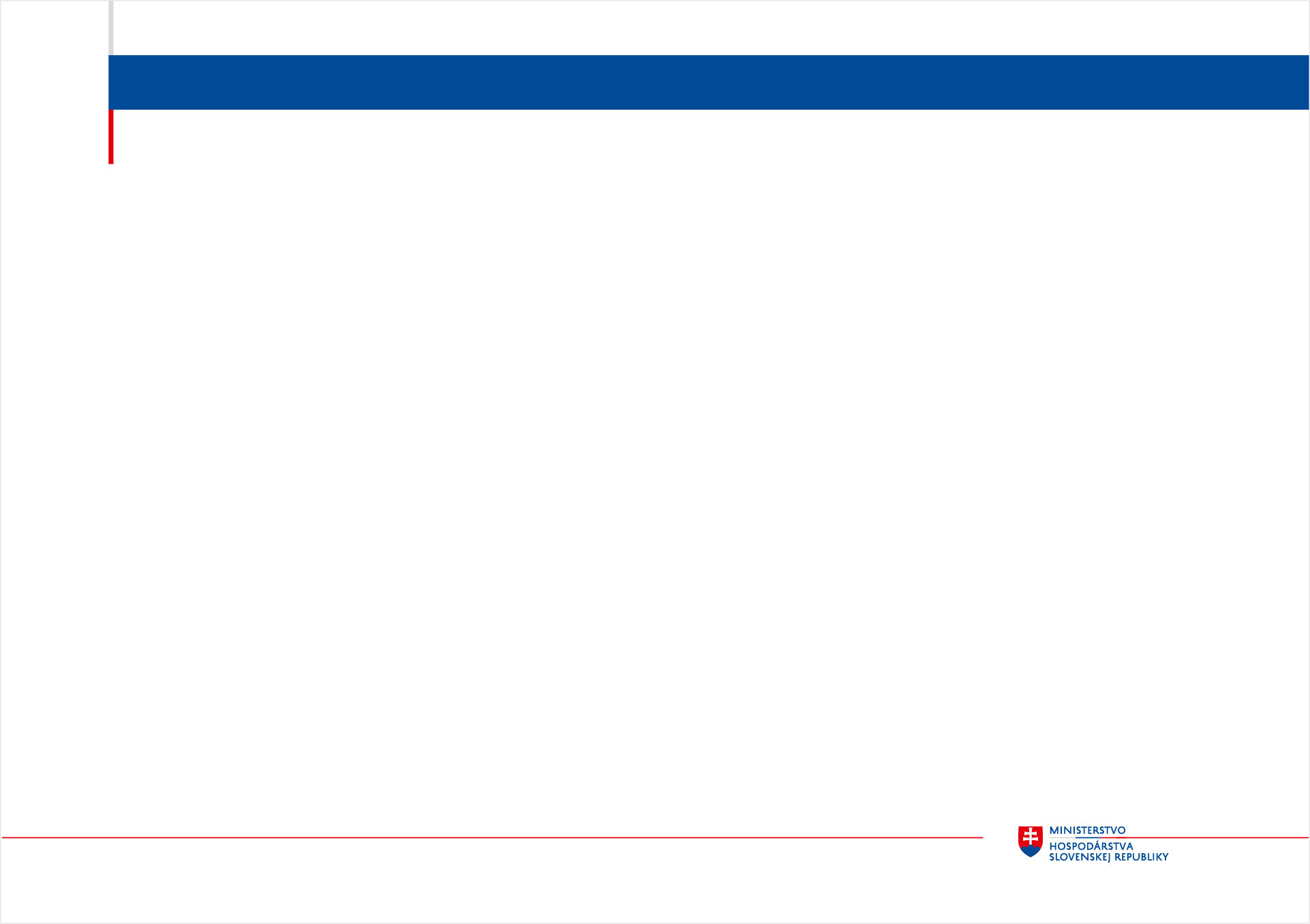 Dohľad
jednoznačné vymedzenie pôsobnosti orgánov dohľadu
zavedenie nových zásad ukladania sankcií: zabrániť ukladaniu likvidačných pokút, sadzby pokút sú určené percentuálnym podielom z obratu obchodníka = spravodlivejšie a proporcionálnejšie sankcie
sankcie – porušenia vyplývajúce z vybranej legislatívy EÚ:
národná úroveň: od 200 € do 2% obratu, max. 200 000 €
opakované porušenie: od 300 € do 3% obratu, max. 400 000 €
koordinovaný postup: od 500 € do 4% obratu
sankcie – ostatné porušenia:
národná úroveň: od 100 € do 1% obratu, max. 100 000 €
opakované porušenie: od 200 € do 2% obratu, max. 200 000 €
koordinovaný postup: od 300 € do 2% obratu, max. 500 000 €
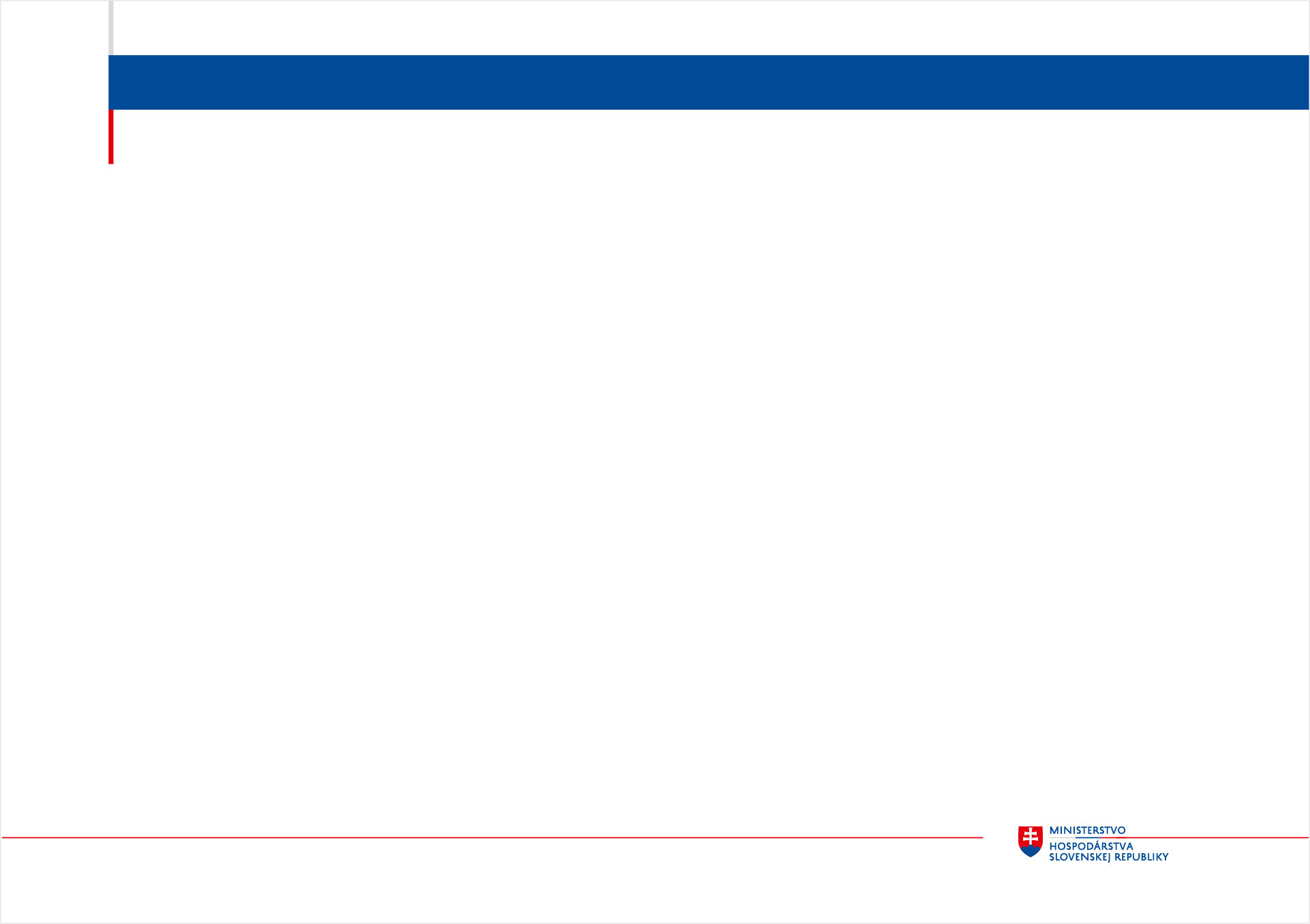 Dohľad
blokovanie webových stránok
zavedenie inštitútov tzv. druhej šance:
dobrovoľné opatrenia (§ 35 ZOS)
odloženie veci v nadväznosti na dohodu so spotrebiteľom [§ 38 ods. 1 písm. b) ZOS]
prihliadanie na preukázaný záujem o odškodnenie spotrebiteľov ako obligatórne kritérium, na ktoré sa má prihliadať pri rozhodovaní o druhu a výmere sankcie [§ 42 ods. 3 písm. b) ZOS]
znižovanie sadzieb pokuty pri preukázaní ukončenia porušovania povinnosti a vykonania nápravy v prospech spotrebiteľov (§ 44 ods. 1 ZOS)
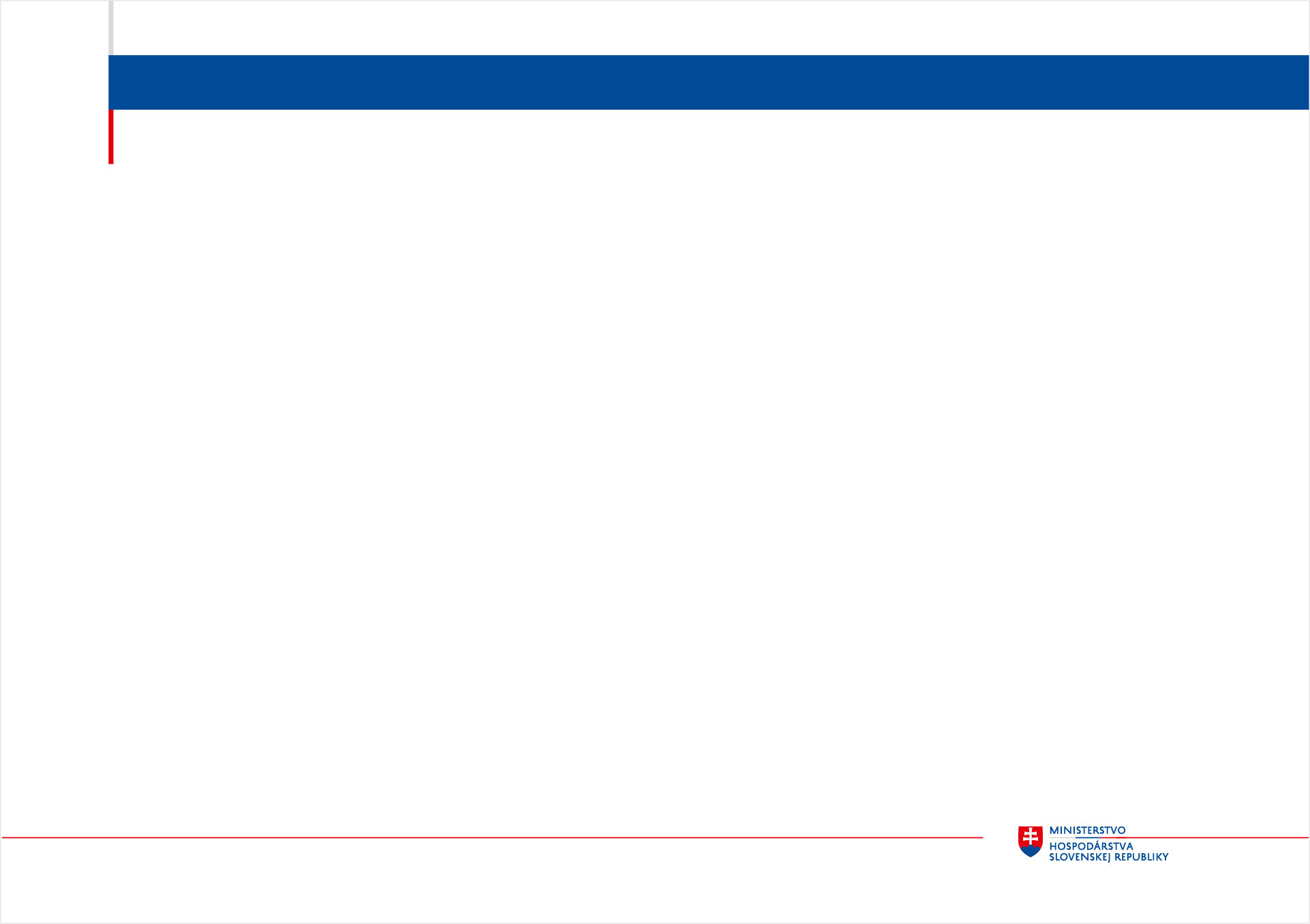 Oznámenia o znížení ceny
§ 7
(1) Obchodník je povinný v každom oznámení o znížení ceny tovaru uviesť predchádzajúcu cenu tovaru.
(2) Predchádzajúca cena tovaru je najnižšia cena, za ktorú obchodník predával alebo poskytoval tovar 
a) v období 30 dní pred znížením ceny tovaru, alebo
b) od začiatku predaja alebo poskytovania tovaru, ak obchodník predával alebo poskytoval tovar v období kratšom ako 30 dní pred znížením ceny.
(3) Obchodník môže pri postupnom znižovaní ceny tovaru uviesť ako predchádzajúcu cenu tovaru pôvodnú cenu tovaru pred prvým znížením ceny tovaru bez ohľadu na čas predaja alebo poskytovania tovaru.
(4) Odseky 1 a 2 sa nevzťahujú na tovar, ktorý podlieha rýchlemu zníženiu kvality alebo skaze.43)

Oznámenie Komisie — Usmernenie k výkladu a uplatňovaniu článku 6a smernice Európskeho parlamentu a Rady 98/6/ES o ochrane spotrebiteľa pri označovaní cien výrobkov ponúkaných spotrebiteľovi
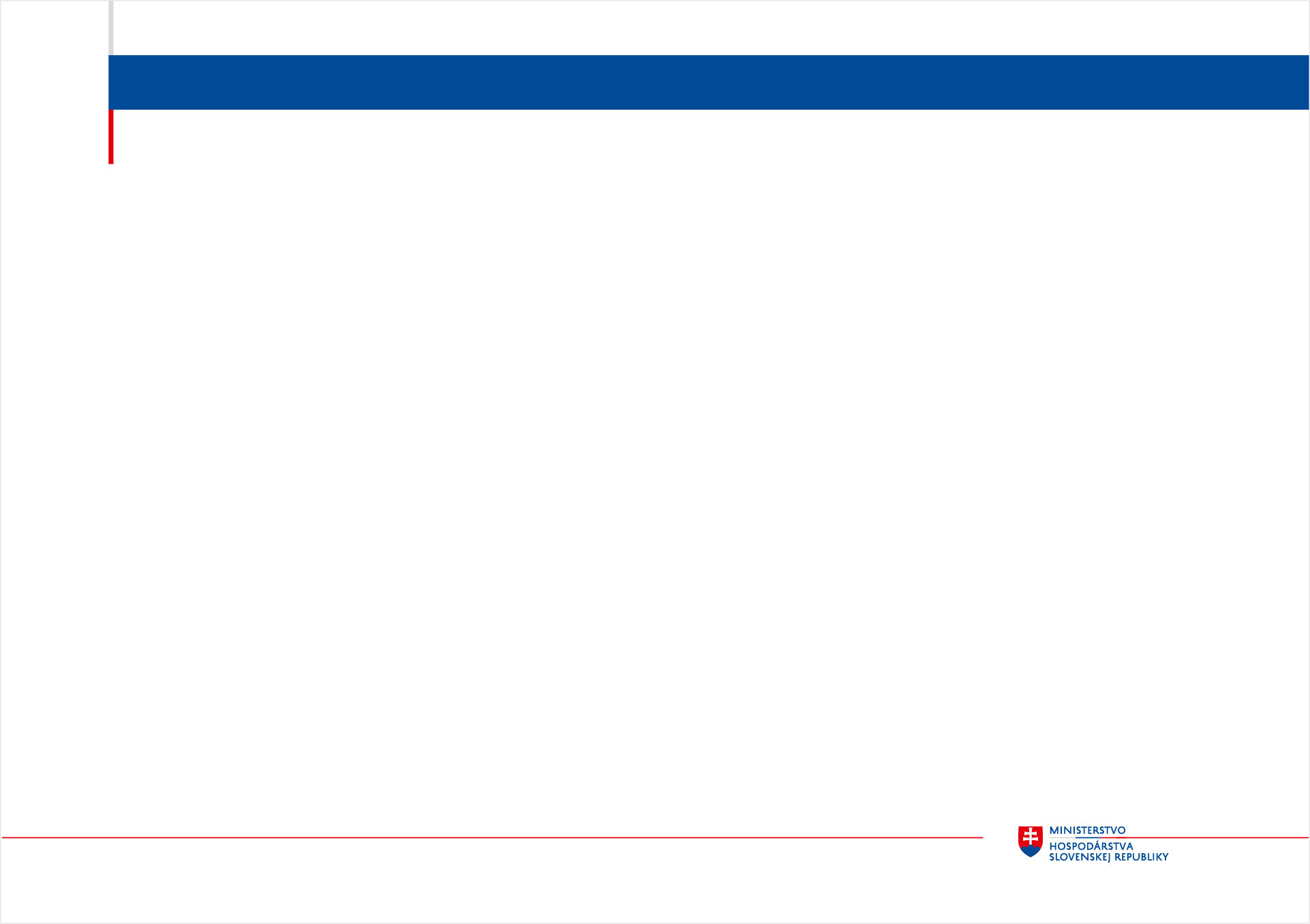 Zodpovednosť za vady
veci: § 618 a nasl. OZ
digitálny obsah a digitálna služba: § 852g a nasl. OZ 
služby: 
osobitné predpisy: zákon o bankách, zákon o spotrebiteľských úveroch, zákon o energetike, zákon o elektronických komunikáciách
ostatné služby: § 4 ods. 1 písm. j) a k) ZOS
VEC:
vada: nesúlad s dohodnutými požiadavkami (§ 616) alebo všeobecnými požiadavkami (§ 617) alebo práva tretej osoby
zodpovednosť za vady, ktorú má predaná vec v čase jej dodania a ktorá sa prejaví do dvoch rokov od dodania veci
použité veci: minimálne 1 rok
veci s digitálnymi prvkami: vada digitálneho obsahu/služby, ktorá sa vyskytne alebo prejaví počas dohodnutej doby
dôkazné bremeno: prezumpcia existencie vady v čase dodania
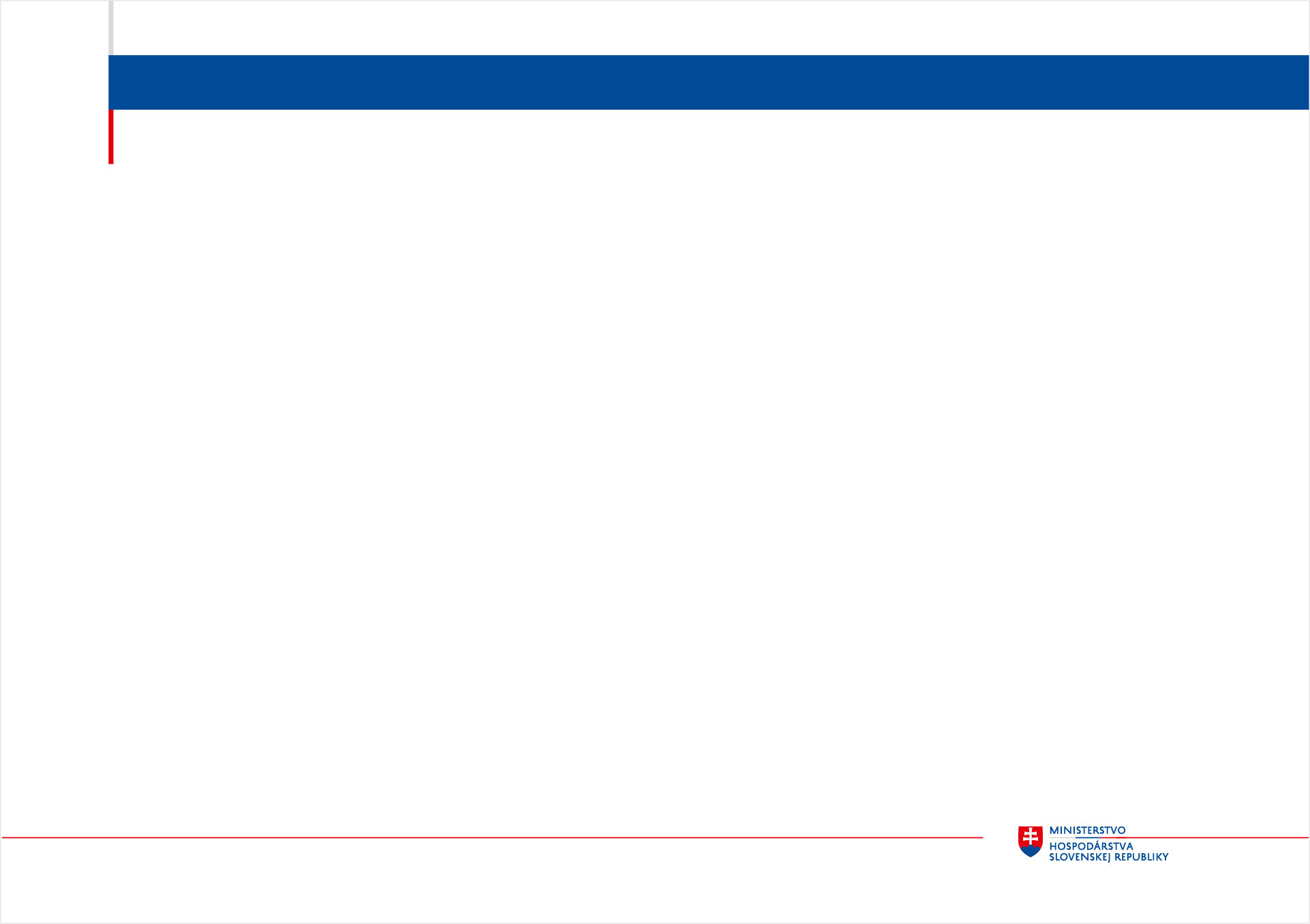 Zodpovednosť za vady
lehota na vytknutie vady: 2 mesiace od zistenia vady, najneskôr do uplynutia doby zodpovednosti za vady
potvrdenie o vytknutí vady: bezodkladne + oznámiť lehotu
lehota: primeraná lehota – 30 dní, ak dlhšia lehota nie je odôvodnená objektívnym dôvodom, ktorý predávajúci nemôže ovplyvniť
odmietnutie zodpovednosti za vady: písomné oznámenie dôvodov
znalecký posudok alebo odborné stanovisko predložené spotrebiteľom: možnosť vytknúť vadu opakovane 
práva zo zodpovednosti za vady:
právo na odstránenie vady opravou alebo výmenou (§ 623 OZ)
právo na primeranú zľavu z kúpnej ceny alebo právo na odstúpenie od zmluvy (§ 624 OZ)
§ 509 OZ: náhrada účelne vynaložených nákladov – dvojmesačná prekluzívna lehota
sankcionovanie SOI: § 4 ods. 2 písm. d) a e) ZOS
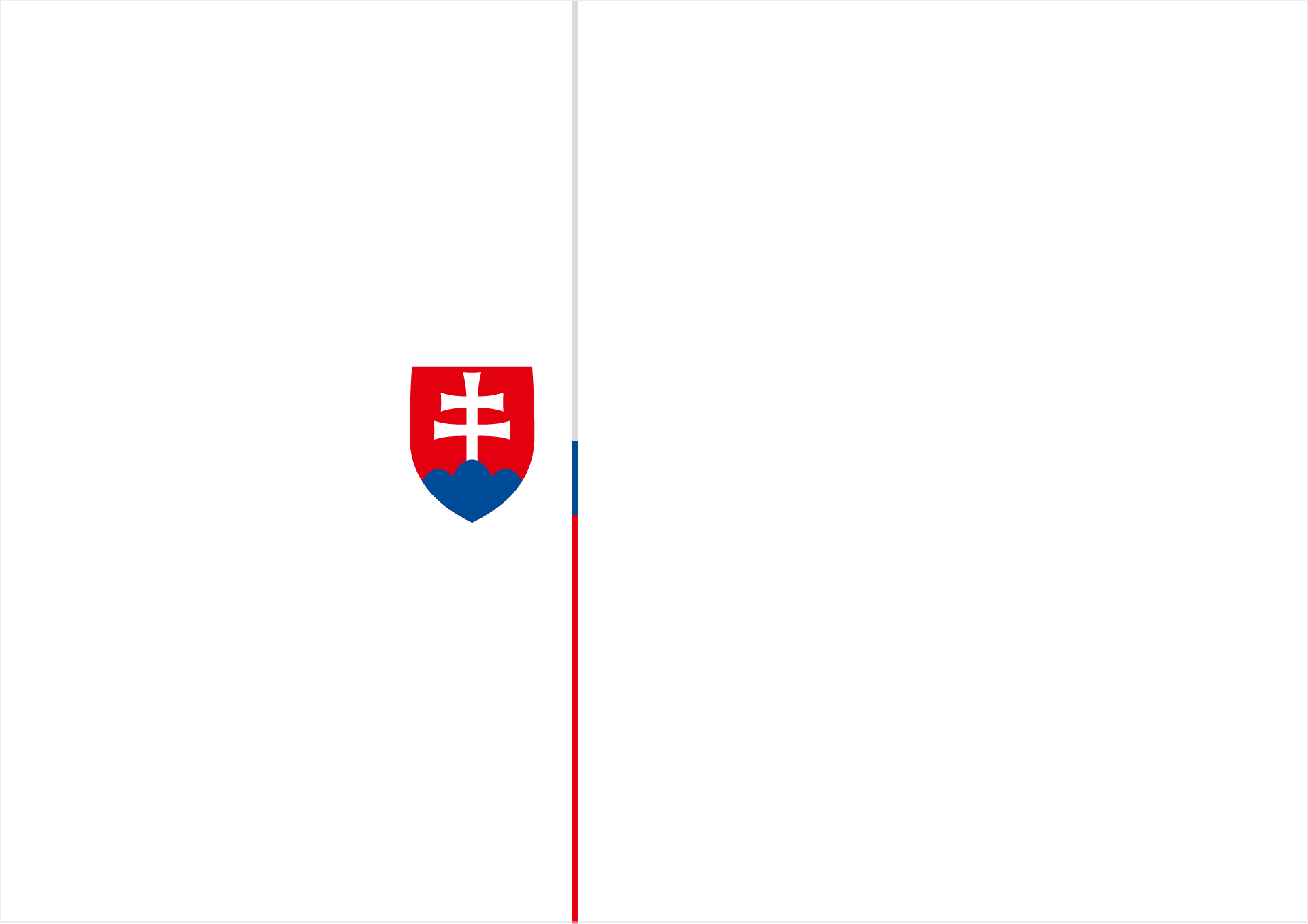 Ďakujem za pozornosť!
JUDr. ZUZANA KVETKOVÁ
odbor ochrany spotrebiteľa
Ministerstvo hospodárstva SR
zuzana.kvetkova@mhsr.sk